IMA and ADCS  - Looked after Children	Date – 13 December 2023
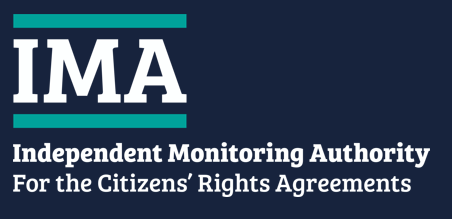 Summary
This pack aims to provide a high-level overview of the IMA and an overview of the Assurance Review into our work with Looked after Children and Care Leavers. 

IMA and our remit
The purpose of the Assurance Review
Our methodology
Results and Improvements identified 
Progress to date 
Next Steps
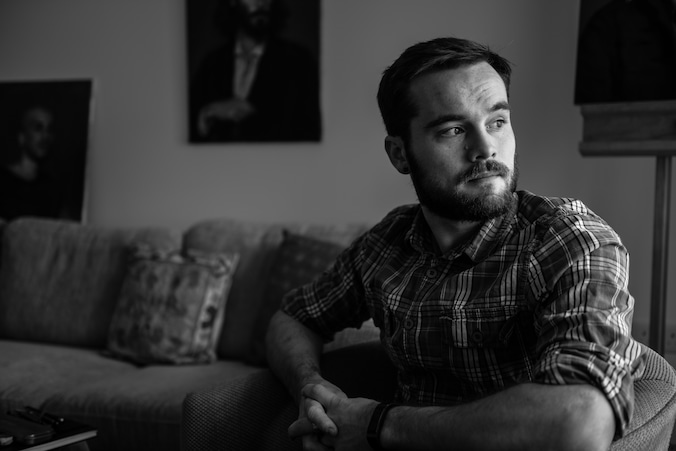 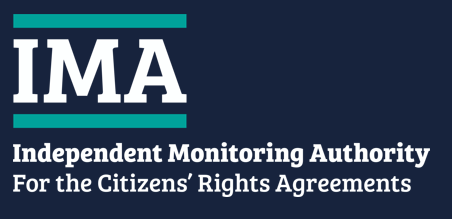 The role of the IMA
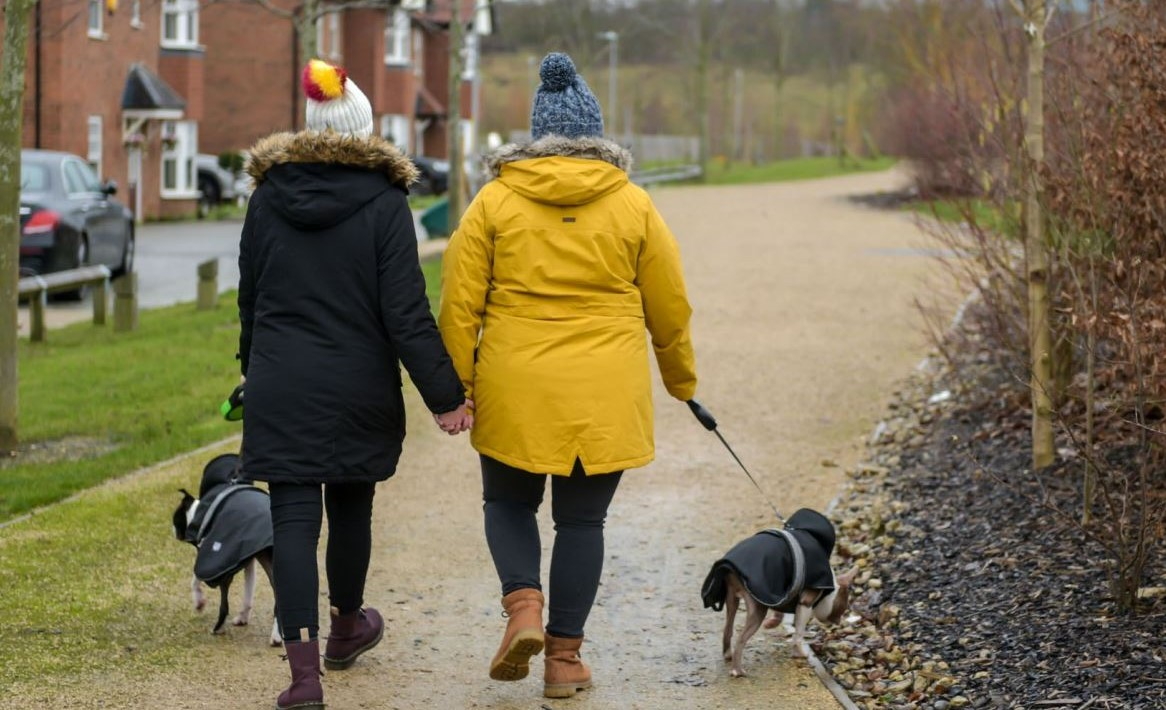 The IMA was established in 2020 and became operational as at 11pm in the 31 December 2020.
We are an independent body that makes sure the rights of EU and EEA EFTA citizens and their family members living in the UK and Gibraltar are upheld following the departure of the UK from the EU.
The IMA has two broad duties – to monitor and to promote.
We monitor UK public bodies to make sure they adequately and effectively implement the rights provided for by the Citizens’ Rights Agreements. We promote the adequate and effective implementation and application of the Agreements by holding public bodies to account where there is not full compliance.
Public bodies include all parts of government and any body which exercises functions of a public nature. It would therefore include UK Government departments, the Northern Ireland Executive, the Scottish Government, the Welsh Government and the Government of Gibraltar. It also includes local government. 
Our powers are framed by the rights set out in Part 2 of the Withdrawal Agreement and Part 2 of the EEA EFTA Separation Agreement. These rights are extensive and were designed to broadly provide EU and EEA EFTA citizens and their family members the same entitlements to work, study and access public services and benefits as they enjoyed before the UK left the EU.
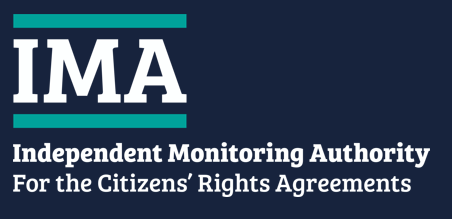 The role of the IMA
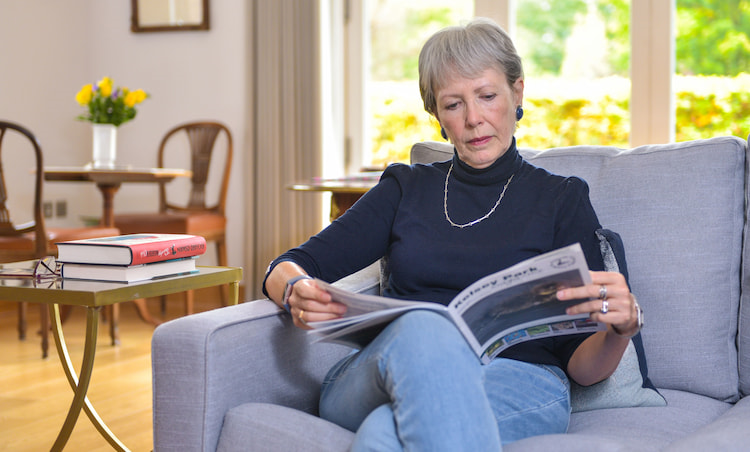 Citizens’ rights include:
The right to live in the UK and Gibraltar and the right to enter and exit the UK.
The right to work, including self employment and the right to continue to be a frontier worker. 
Mutual recognition of professional qualifications.
Co-ordination of social security systems to access pensions, benefits etc.
Equal treatment and non-discrimination ensuing access to public services such as education and healthcare.    

We have the power to:
Receive complaints from citizens to assess potential beaches of the Agreements or to look for general or systemic failings.
Conduct inquiries to assess if a public body has failed to comply with the Agreements and to identify recommendations.
Conduct Assurance Reviews.
Bring legal proceedings with judicial reviews against public bodies.
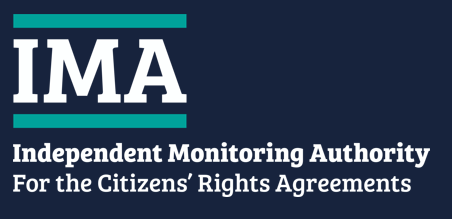 The purpose of the Assurance Review
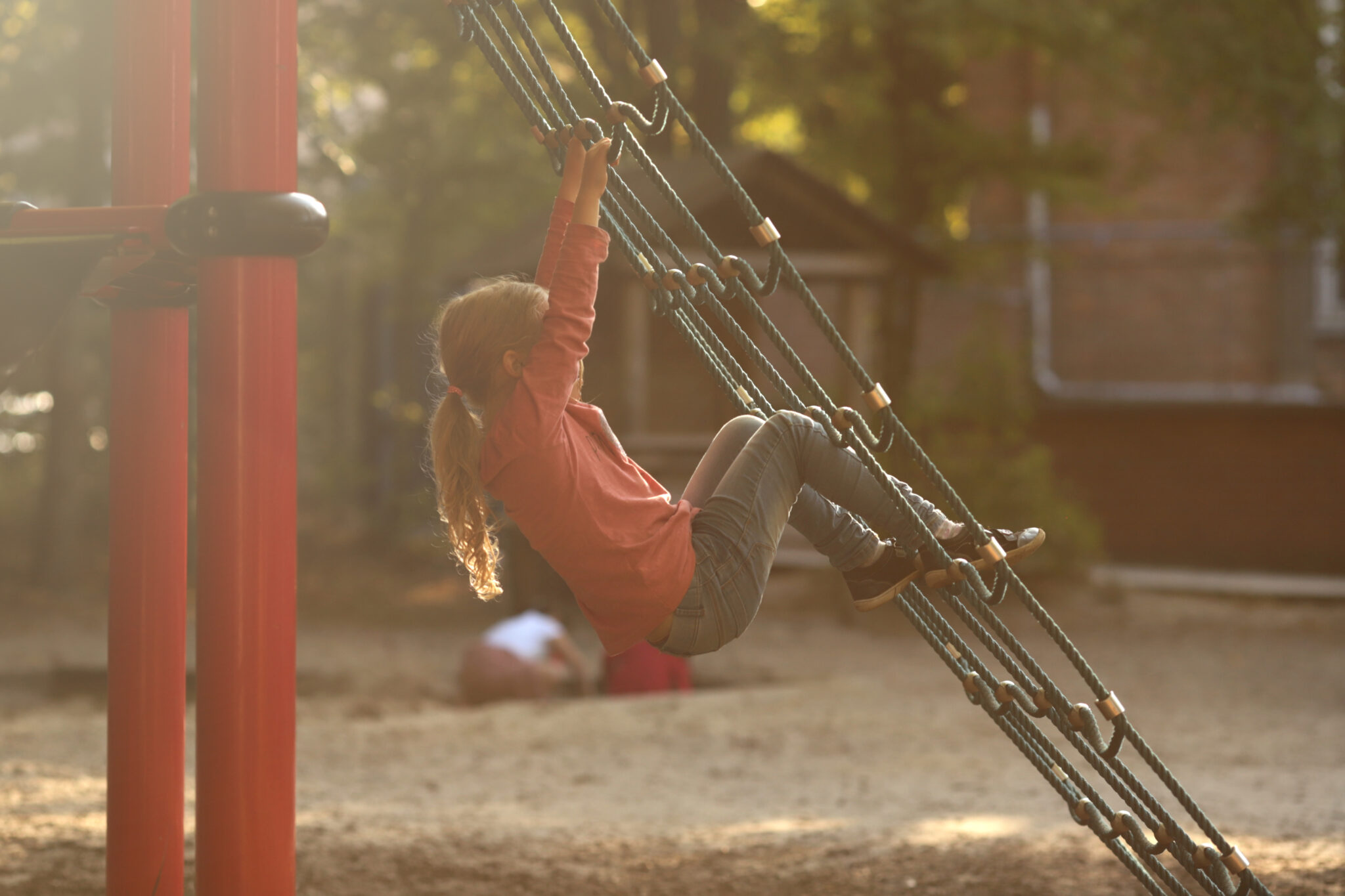 In June 2022 we began an Assurance Review to assess whether Local Authorities across the UK and Health and Social Care Trusts in Northern Ireland are taking the necessary actions to ensure looked after children and care leavers can enjoy their rights under the citizens rights agreements as part of our monitoring powers with public bodies.
Applications for the EUSS on behalf of children and young people relies on parents or guardians to provide information and documents, where parental responsibility has transferred away or is , securing this information or documentation can be challenging and relies upon local government discharging their responsibilities. 
Those who are not adequately supported or are unaware of the need to obtain status may be unable to exercise rights in the future despite their eligibility to apply to the EUSS. 
We consider it necessary to satisfy ourself that safeguards are in place to protect potentially vulnerable citizens.
To date have completed a review into Wales and have a rolling program of work with English, Scotland and Northern Ireland.
This review is being completed in 3 phases.
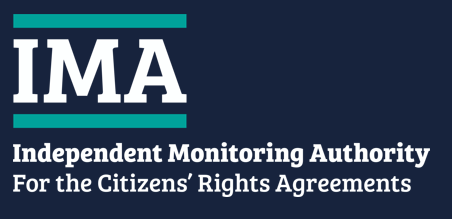 The purpose of the Assurance Review
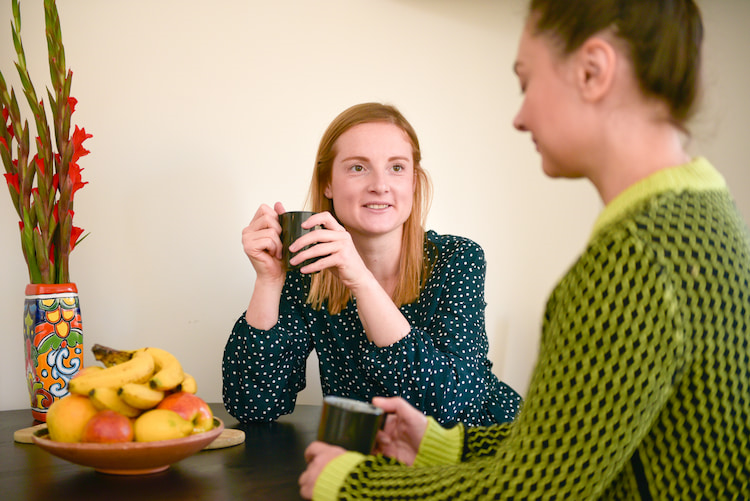 Phase 1 - We have written to every local government in the UK requesting details of their process for identification of eligible children and care leavers along with details of their record keeping and confirmation that historical checks on care leavers were been completed. 
We assessed each response using a RAG grading based on best practice principles identified from the guidance issue by the Home Office.
The RAG gradings are based on our opinion of the initial information received. 
 A regional or national report is produced to summarise our findings. 
The RAG gradings are no longer being published in the initial report. 
Phase 2 – If any local government has not received a green RAG grading, we will conduct an individual Assurance Review.  We will gather further information from local government. A further assessment will be completed, and the local government will be regraded.  If we remain unassured, we will support the local government achieve assurance through sharing best practice examples, making recommendations for improvements over a follow up period. 
Phase 3 – One all individual assurance reviews have concluded; we will produce an updated report for that area or region. 
This report will contain the original and revised RAG gradings and highlight the both the good work and any improvements implemented by local government.
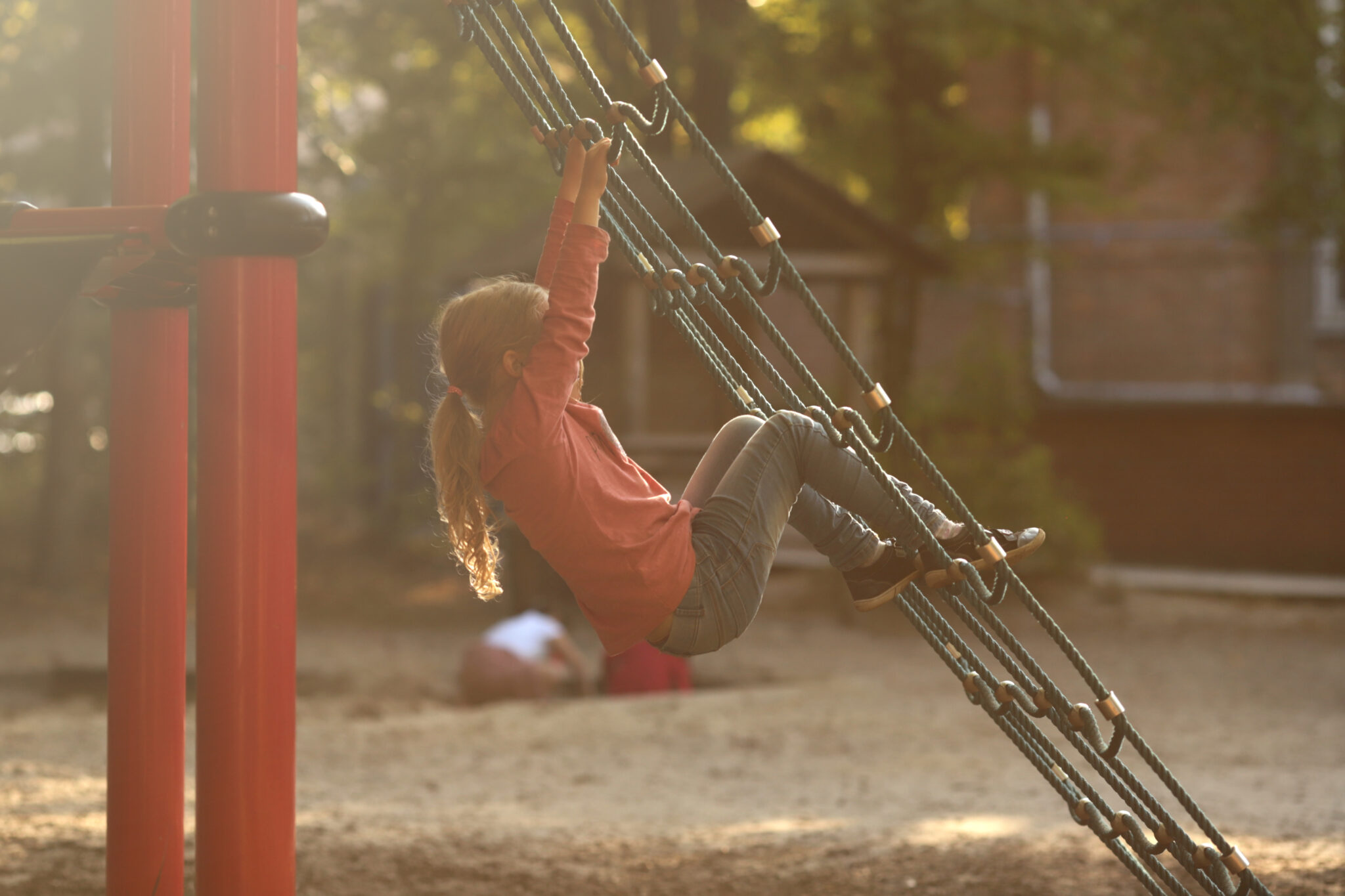 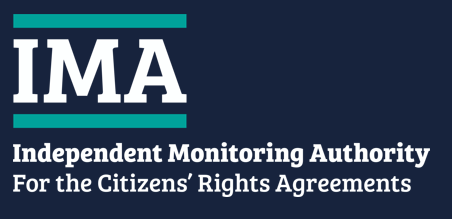 Methodology
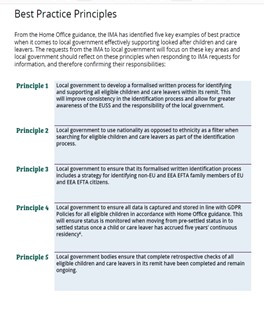 The Home Office issued guidance to local government which set out the obligations:
 To identify adequately trained resource to manage and make applications to the EUSS.
 To identify eligible children including:
looked after children for whom local government has parental responsibility
looked after children who are accommodated and care leavers.  Also, children in receipt of local government support, for example children in need.
To identify key signposting responsibilities towards each eligible child and put plans in place to ensure this signposting support takes place.
To determine, for each child local government has parental responsibility for, whether they will be applying online and whether they can use the EU Exit: ID Document Check service or will be posting their identity document to the Home Office to be checked and returned. 
To keep an adequate record of each application made, including the status granted and which email address and phone number were used. 
To record plans for monitoring the child’s status, including future actions, with deadlines, so that where the child is granted pre-settled status (generally where they been continuously resident in the UK for less than five years) there is an application to move to settled status at the appropriate time in the child’s care plan or the care leaver’s pathway plan.
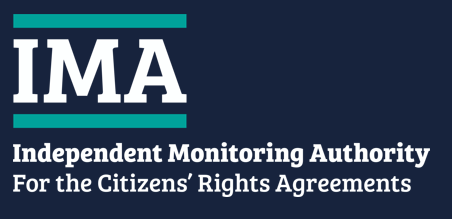 Methodology
The purpose of an individual assurance will be to:				The review has four core objectives:	
Collaborate with local government to gather further information.			To establish how local government are meeting their obligations.	
Complete an assessment using the best practice principles.				Re-assess using a Service Standards Matrix.
Identify any areas for potential improvement if appropriate				Re-grade each local government.			
Share best practice and offer support.						Produce an updated report with our findings.
Consider further action such as monitoring periods to achieve assurance. 
Minimal burden to local government. 
Build relationships and trust. 

The assurance review will not:
Draw conclusions on compliance with the Withdrawal and Separation Agreements. 
Name local government

The IMA remain committed to working in collaboration with local government to seek assurance that their approach to the identification and support of eligible children to obtain residency status now and in the future.

Assurance will lesson the risk to the citizen’s rights of children and care leavers and allow them to continue to enjoy the same rights as they did before the UK left the EU.
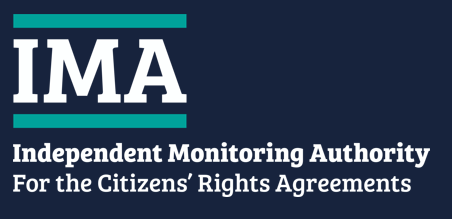 Assessment
Looked-after-Children-Service-Standards-Assessment-Matrix.pdf (ima-citizensrights.org.uk)
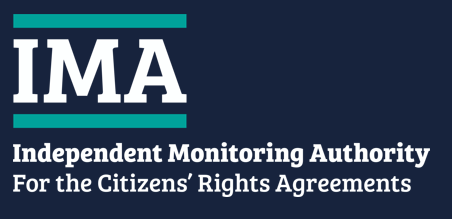 Results and improvements
Wales
21 out of 22 local authorities required an individual assurance review in Wales.

The majority were able to demonstrate sufficient processes by providing the IMA further information both verbally and sharing of documents.  As a result of IMA engagement many local authorities were able to complete further review of data, checking systems and developing further training and awareness of the EUSS.

The IMA were able to support some local authorities through sharing of best practice and making recommendations:

Over 14 additional eligible citizens identified.
Additional signposting and support for family members. 
Increased awareness of EUSS and obligations.
Further knowledge sharing and training.
Refinement of processes and record keeping.
Further retrospective checks undertaken.

Final report for Wales published with all 21 local authorities re-graded as green
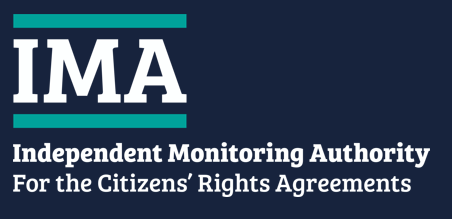 Progress to date and next steps
England

North East and North West Region
Assurance reviews are underway and 

Positive engagement.
Local authorities are sharing further information and achieving assurance.
Two local authorities are revising process with a recovery plan.
Proactive reviews of policies, procedures and improved record keeping.
Additional cohorts are being identified.

Next steps

Initial regional reports for North West, North East and Yorkshire and Humber have been published.
Remaining regional reports are being revised and produced with rolling programme of publication. 
The IMA will contact each local authority in the region with their original grading and rationale in advance with confirmation of when the anonymised report will be published.
The IMA will continue with individual assurance reviews in the North West and North East region then commence with others as part of a rolling programme.
When the assurance review is complete, the IMA will inform the local authority of their revised grading and share a copy of the completed assessment. 
Further regional report will be produced for each region once all assurance reviews are completed.  
Continue collaboration and support from stakeholders 

Scotland and Northern Ireland

National reports are being revised and produced as part of rolling programme of publication 
Commencement of assurance reviews
Different legislation and corporate parenting responsibilities so continued engagement with Scottish and NI Government and stakeholders.
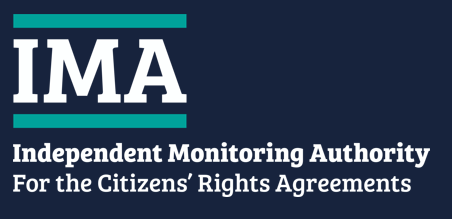 Questions / Comments
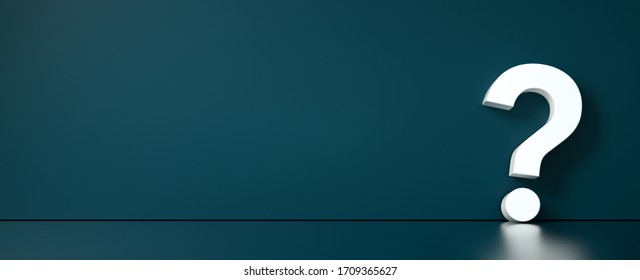